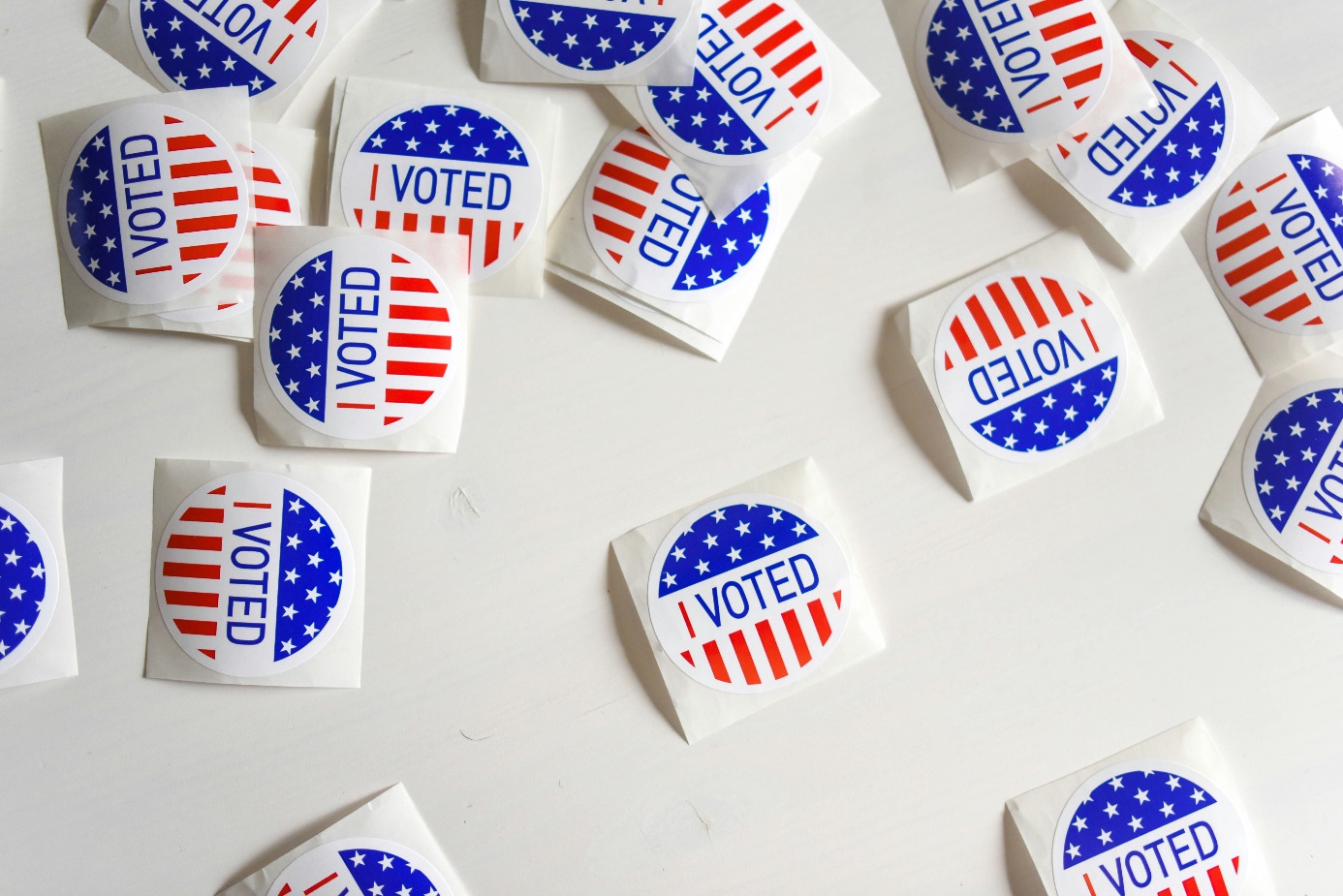 Election 2024
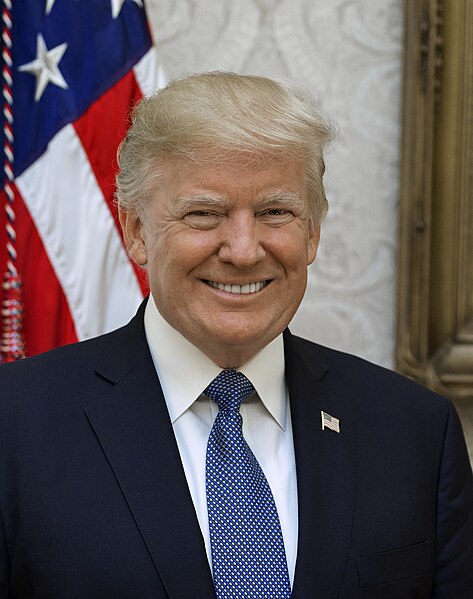 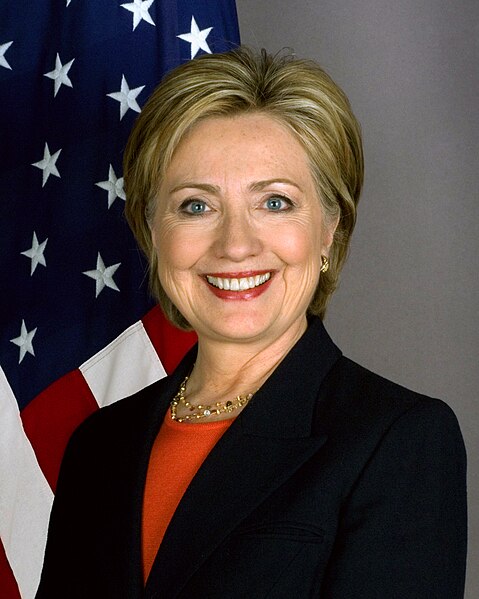 Donald Trump
Hillary Clinton
Republican presidential candidate in 2016
Democratic presidential candidate in 2016
Election 2016
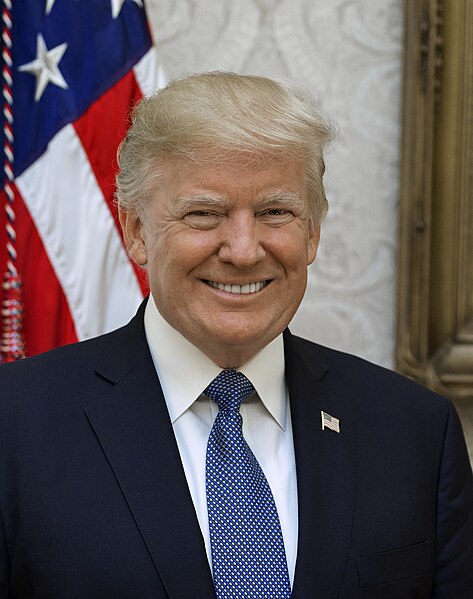 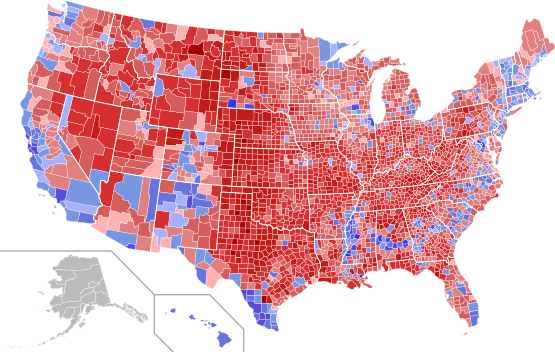 62.984.828 Stimmen
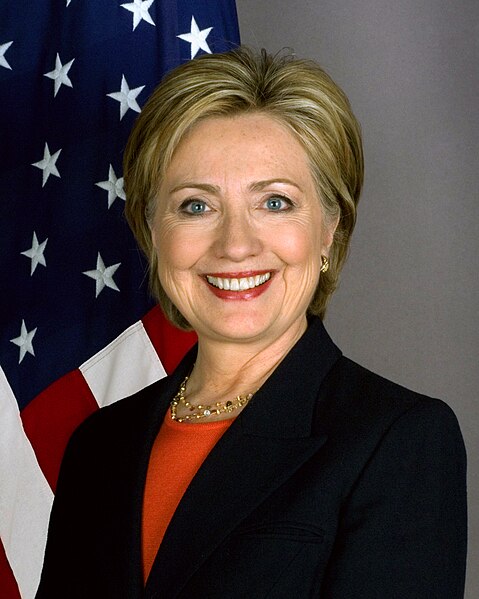 65.853.514 Stimmen
Election 2016
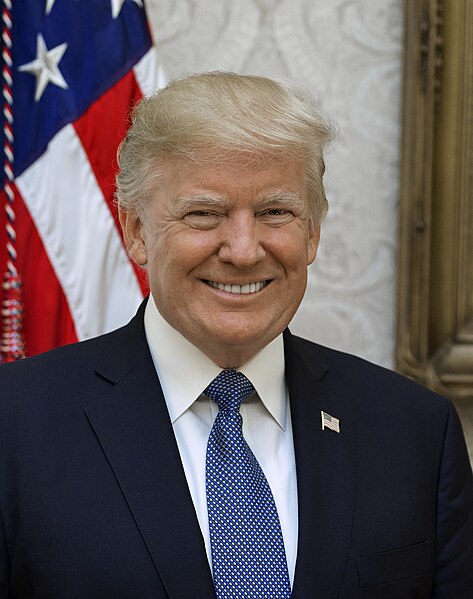 Trump voters						63 millions
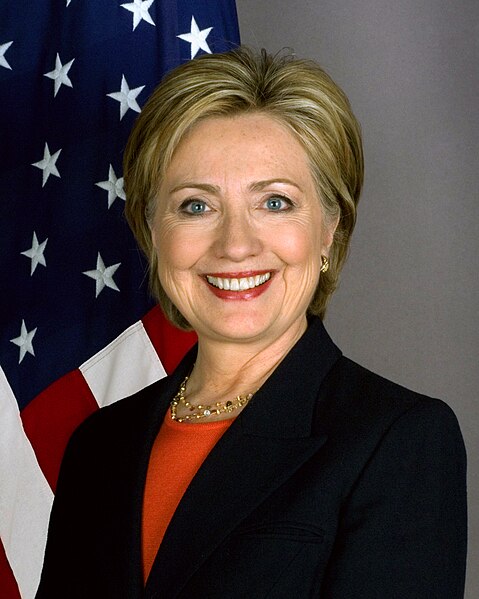 Clinton voters						66 millions
Non-voters 					       100 millions
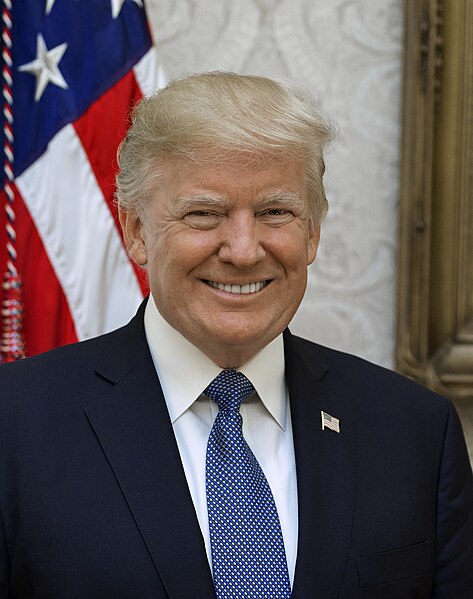 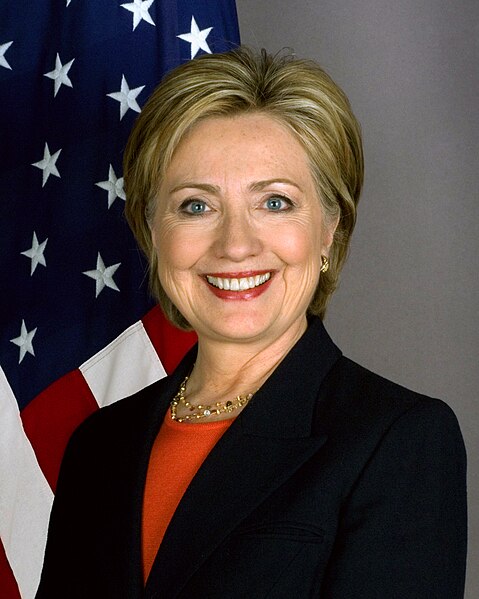 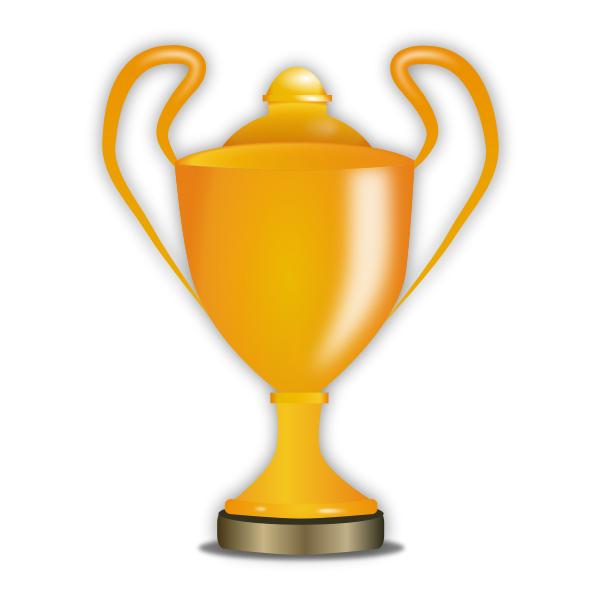 Donald Trump
Hillary Clinton
Republican presidential candidate in 2016
Democratic presidential candidate in 2016
Electoral college 2024
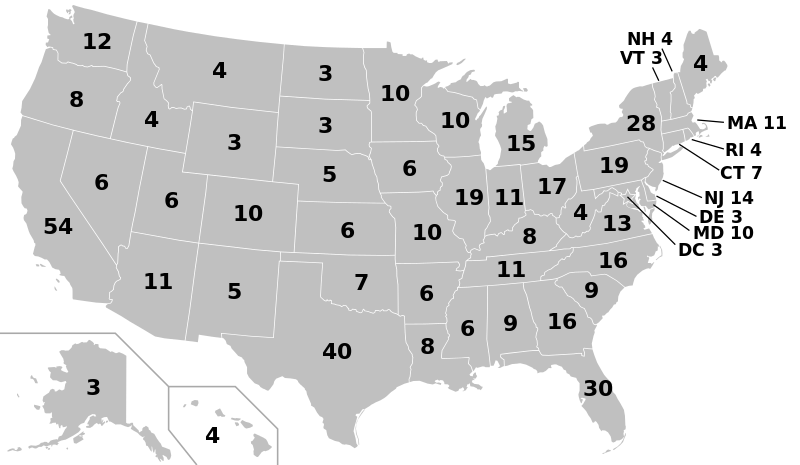 https://creativecommons.org/publicdomain/zero/1.0/deed.en
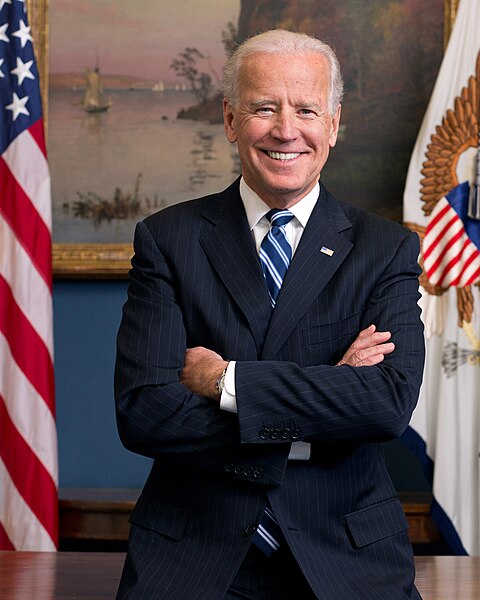 Joe Biden, Democratic presidential candidate
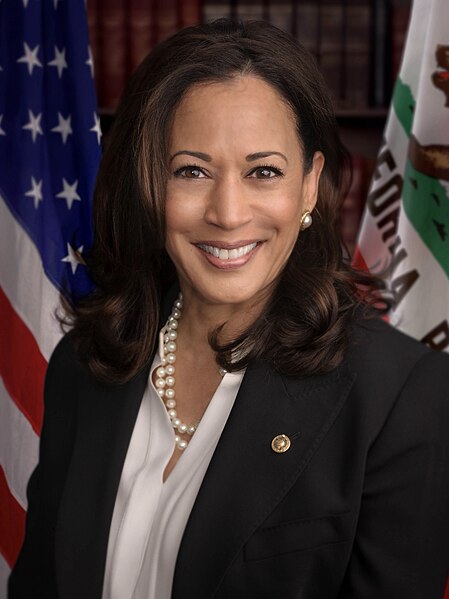 Kamala Harris, Democratic Californian senator, vice presidential nominee
Bildnachweis
Folie 1 Element5Digital on Unsplash
Folie 2f. Hillary Clinton, White House – Public domain / Donald Trump, White House – Public domain
Folie 3 Ergebnisse, Public domain (C0)
Folie 5 Cup, freesvg.org – Public domain
Folie 6 Electoral college 2024, Public domain
Folie 7Joe Biden, White House – Public domain
Folie 8 Kamala Harris, White House – Public domain